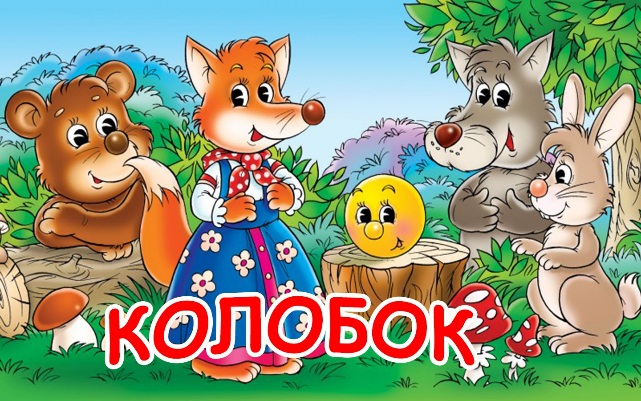 Приключение Колобка
Презентация для проведения открытого просмотра НОД с использованием ИКТ